Savivaldybės vaidmuo atnaujinant ugdymo turinį: būti ar nebūti ?
Dr. Eglė Pranckūnienė2020 04 24
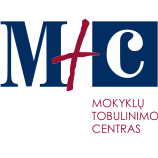 Apie ką kalbėsiu?
Keli ugdymo turinio formavimo politikos klausimai
 Istorinis ekskursas: kaip įsivaizdavome savivaldybės vaidmenį formuojant UT pirmaisiais Nepriklausomybės metais? 
 Kuo gyvename dabar? 
 Keli projekto „Lyderių laikas“ pavyzdžiai
UGDYMO TURINIO FORMAVIMO  VIZIJA
UT – nurodytas, įgyvendintas, patirtas, pasiektas, paslėptas , pamirštas – tai galingas švietimo politikos įrankis, užtikrinantis ugdymo tvarumą, nuoseklumą bei tęstinumą. 
UT-  tai ne dalykų programos bei planai. Tai politinis susitarimas, apibrėžiantis strateginius sprendimus dėl ugdymo tikslų įgyvendinimo.  Tai apima lokalias ir universalias dimensijas, kolektyvinį „glokalaus“ ugdymo turinio kūrimą. 
UT atspindi kiekvienos šalies visuomeninės raidos lūkesčius bei siekius; 
Sėkmingai įgyvendinamos švietimo reformos remiasi brandžiu UT planavimu, besiremiančiu integraliu požiūriu į lavinamus gebėjimus, mokymosi strategijų įvairove bei mokymosi pažangą skatinančiu vertinimu.   UNESCO, Training tools for curriculum development, 2013
UGDYMO TURINIO PASKIRTIS: DERMĖ
UNESCO, Training tools for curriculum development, 2013
Ugdymo turinio sandara
Švietimo įstatymas, Programų aprašas
Ugdymo turinio atnaujinimo modeliai
Lygiagretaus  Ugdymo turinio formavimo privalumai
Suvienodinamas atnaujinto UT supratimas; 
Mažiau pastangų bei išteklių sklaidai; 
Sparčiau keičiasi ugdymas klasėje; 
Greičiau atsinaujina mokymo priemonės; 
Greičiau atnaujinama mokinių pažangos vertinimo sistema
Pagal E.Bakonis (2017) Ugdymo turinys: kas lemia sėkmę
PROJEKTUOTAS SAVIVALDYBĖS VAIDMUO
Centralizuotai valdomas ne ugdymo procesas, bet ugdymo rezultatas.  
Valstybė reglamentuoja (...) būtinus reikalavimus mokymo programoms ir atskiriems jų moduliams, palikdama mokyklai ir savivaldybei galimybę nustatyti dalį ugdymo turinio; 
Kiekvienas sistemos organizavimo lygmuo (ugdymo įstaiga – savivaldybės švietimo padalinys – ministerija) atsakingas už formaliojo švietimo sistemos funkcionavimą savo kompetencijos ribose. 
Savivaldybės švietimo padalinys atsako už: regioninių švietimo plėtotės programų rengimą ir įgyvendinimą; inspektavimo organizavimą; sąlygų optimaliam ugdymo įstaigų darbui sudarymą; galimybių pedagogų kvalifikacijos tobulinimui sudarymą.
Savivalda: Savivaldybės švietimo taryba, profesinio rengimo komitetas, ekspertų dalykinės komisijos, gimnazijų tarybaugdymo turinio taryba, inspektavimo kolegija....
Lietuvos švietimo koncepcija, 1992
centre- savarankiška mokykla
Savarankiška mokyklos bendruomenė, prisiimanti atsakomybę už bendrųjų programų įgyvendinimą; 
Mokyklos ugdymo turinio politika, apimanti savitą ugdymo filosofiją, savitą turinį, kuriamą bendradarbiaujant su visa bendruomene;  
Mokyklos kuriamas turinys – integralus. Nuo mokyklos turinio link mokomųjų dalykų ir mokytojų, o ne atvirkščiai; 
Savivaldybė – įsitraukusi, nenusišalinusi, aktyviai padedanti mokykloms UT kūryboje. 
Savivaldybės vaidmuo: UT regionalizavimas, aktyvi pagalba mokyklai; 
Ne pasyvus stebėtojais ir vertintojas, o aktyvus dalyvis.
Ugdymo turinio regionalizavimas
Atsižvelgimas į bendruomenės poreikius bei kontekstą:; 
Kultūros , tarmių, kaimynystės aspektai (pvz. latvių, lenkų kalbos dėstymas pasienyje)
Bendruomenės intelektualinio potencialo įtraukimas (meno, kultūros, verslo, akademinio pasaulio  ir kt. sričių žmonių įtraukimas); 
Tamprūs ryšiai su bendruomene: aktualių problemų sprendimas, socialinė, pilietinė veikla;
Ugdymo šaltinių kūrimas;
Ugdymo turinys – suaktualintas, sukabintas su vaikams pažįstama tikrove, artimas realioms gyvenimo patirtims;    
Viena iš regionalizavimo galimybių – kuriami STEAM centrai (ne standartiniai, o prietaikyti vietos poreikiams).  

Iš interviu su buvusiu švietimo ir kultūros ministru D.Kuoliu, 2020 04 22
Savivaldybių veikla ugdymo kokybei gerinti
rūpinimasis mokytojų profesiniu augimu ; 
mokinių pasiekimų stebėsena; 
analizuojama mokyklų veiklos kokybė ir šiais duomenimis remiamasi ne tik vertinant bendrojo ugdymo padėtį savivaldybėse, bet ir priimant sprendimus dėl jo tobulinimo. 
dėmesys ugdymo individualizavimui ir diferencijavimui; 
ugdymo patrauklumo ir paveikumo didinimas taikant modernius ugdymo metodus, pamokų lankomumo gerinimas ir pan. 
pagalbos mokiniams, teikimo organizavimas. 
Rekomendacija:  „Dalytis atsakomybe su mokykla už jos veiklos rezultatus. Skatinti ir palaikyti mokyklų vadovų, mokytojų ir kitų švietimo bendruomenės narių iniciatyvas.“
J.Jevsejevienė. (2018). Bendrojo ugdymo tobulinimas: ką gali savivaldybė
Ugdymo turinio sandara
Švietimo įstatymas, Programų aprašas
Projekto „Lyderių laikas“ pavyzdžiai
Ko mokyti: 
Šiaulių m. „Socialinių kompetencijų ugdymo sistema“ 
Panevėžio m. „ Tarpinstitucinis bendradarbiavimas plėtojant STEAM srities dalykų patirtinį mokymąsi“
Visagino sav. „ MARŠRUTAS: VISAGINAS – LIETUVA. Lietuvių kalbos mokymasis dėl geresnių galimybių Visagino vaikams“
Kaip mokyti? 
Utenos sav. „Universalaus mokymosi dizaino strategija vaiko pažangai“
Tauragės sav. „ Kaip išsaugoti norą mokytis?“ 
Kaip vertinti? 
,,Grįžtamasis ryšys ugdymo(si) procese Elektrėnų savivaldybėje“
Kokia patirtimi remiamasi? 
Radviliškio sav. Patirtinis mokymas(is) – ugdymo(si) patrauklumui“
Šilutės, Klaipėdos, Kelmės, Raseinių ir kt. savivaldybių patirtinio ugdymo modeliai
Ačiū! egle@mtc.lt